誤動作させない！

誤動作防止スイッチカバー(SBS無線機用)
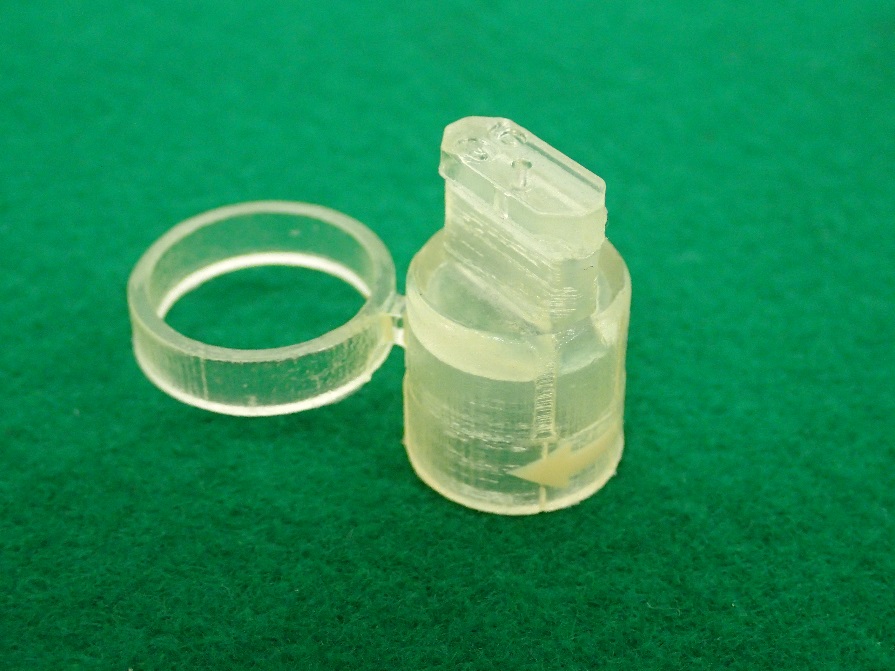 特　　　　長
スイッチカバーを装着するだけで
不意の誤動作防止
■ 無線機の上から被せて押し込むだけで装着可能
■ スイッチカバー内部のストッパーで脱落防止
■ 緊急時の操作はスイッチカバーごと強く捻るだけ
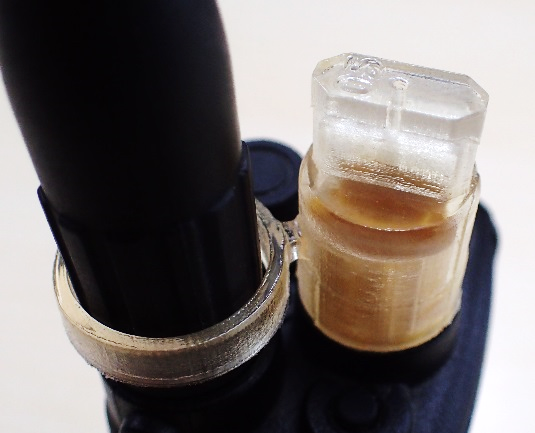 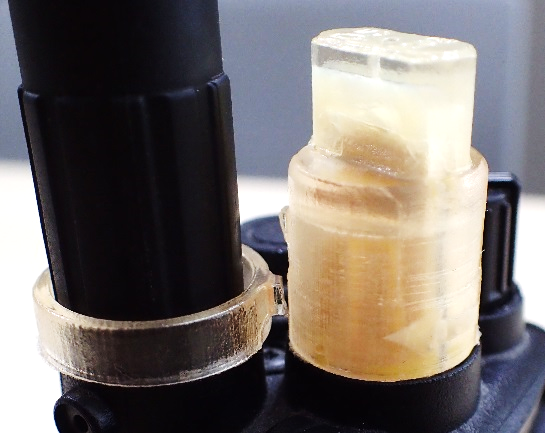 緊急時の取り扱い
装着時　誤動作防止
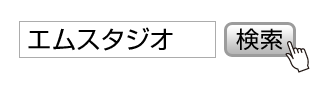 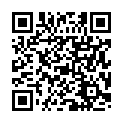 実用新案登録済
登録第3219342号
日本架線
Mail 　:　info@n-gasen.co.jp
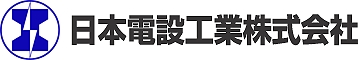 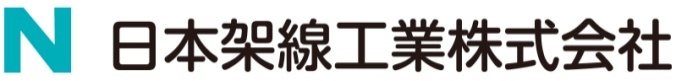 〒140-0005　東京都品川区広町1丁目3番30号
TEL　（03） 3493-9464 　FAX　（03） 3493-9467
〒110-8706　東京都台東区池之端1丁目2番23号
　　　　　　　　　ＮＤＫ第二池之端ビル5F
TEL　（03） 3822-8634 　FAX　（03） 3822-8576